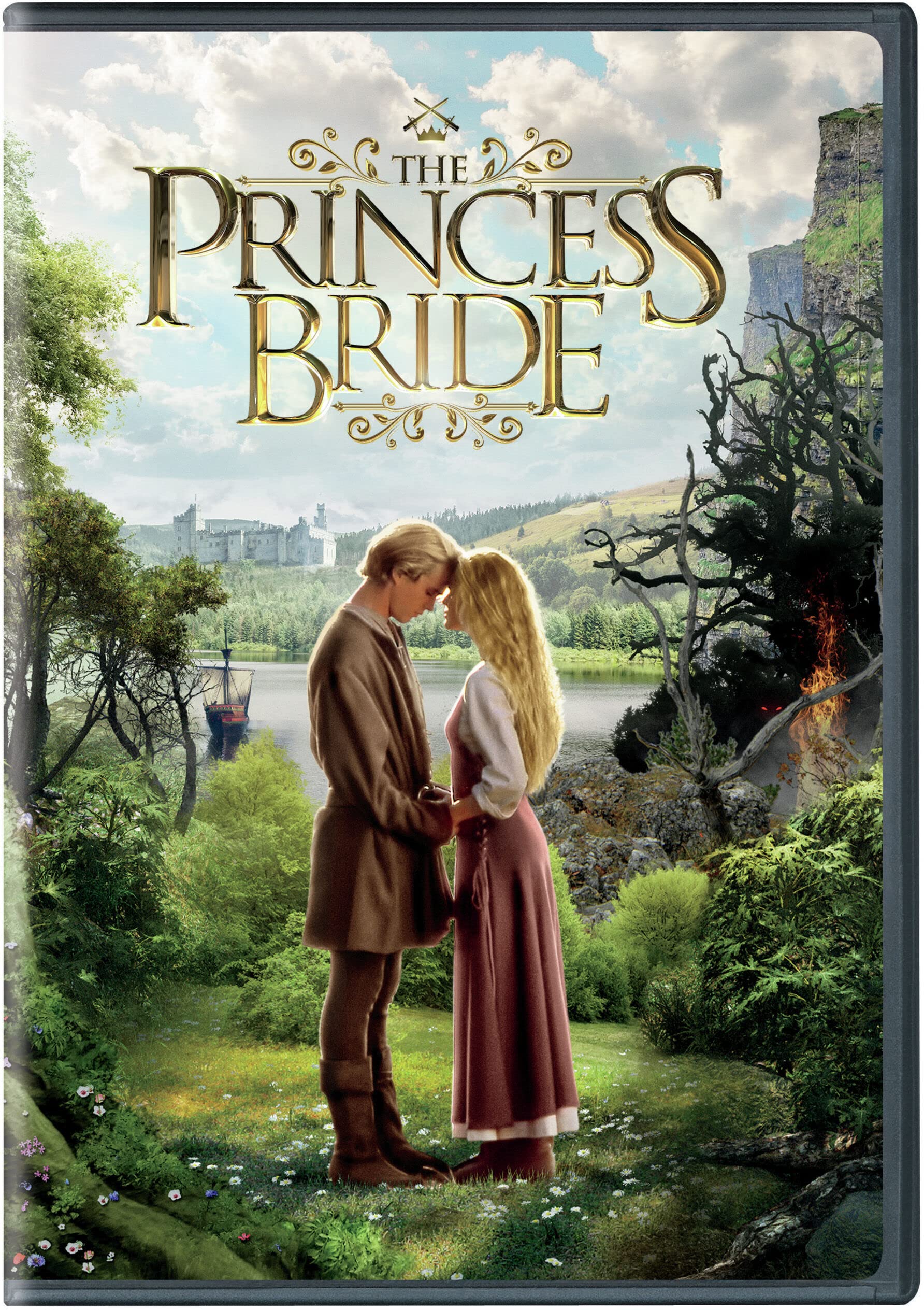 Dr. Fleming’s HEL class presents:
MEDIEVAL STUDIES 
Movie Night
“I do not think it means what you think it means”
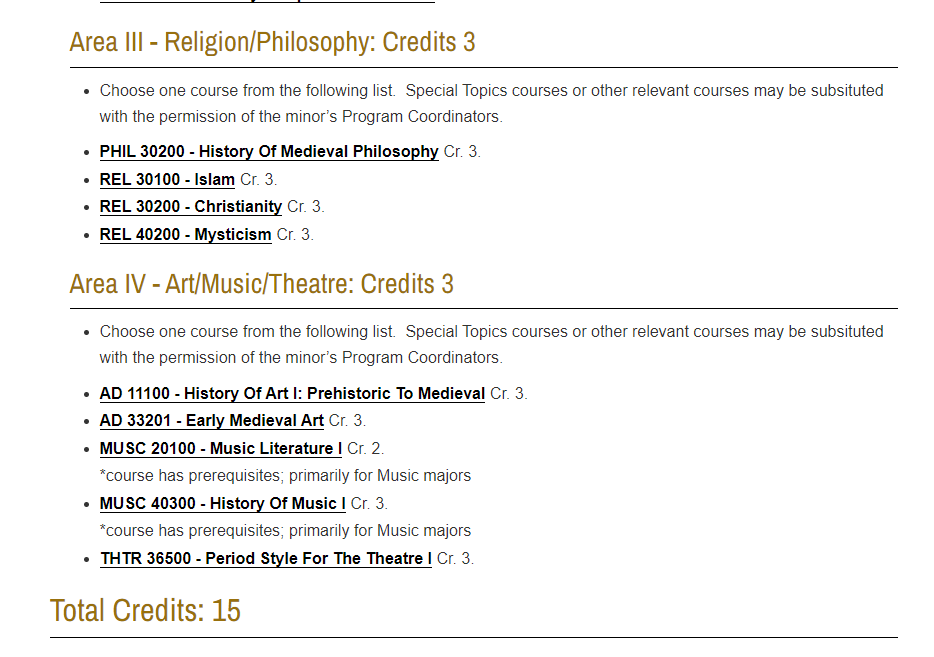 ENGL 40401 : Old English Language and Literature
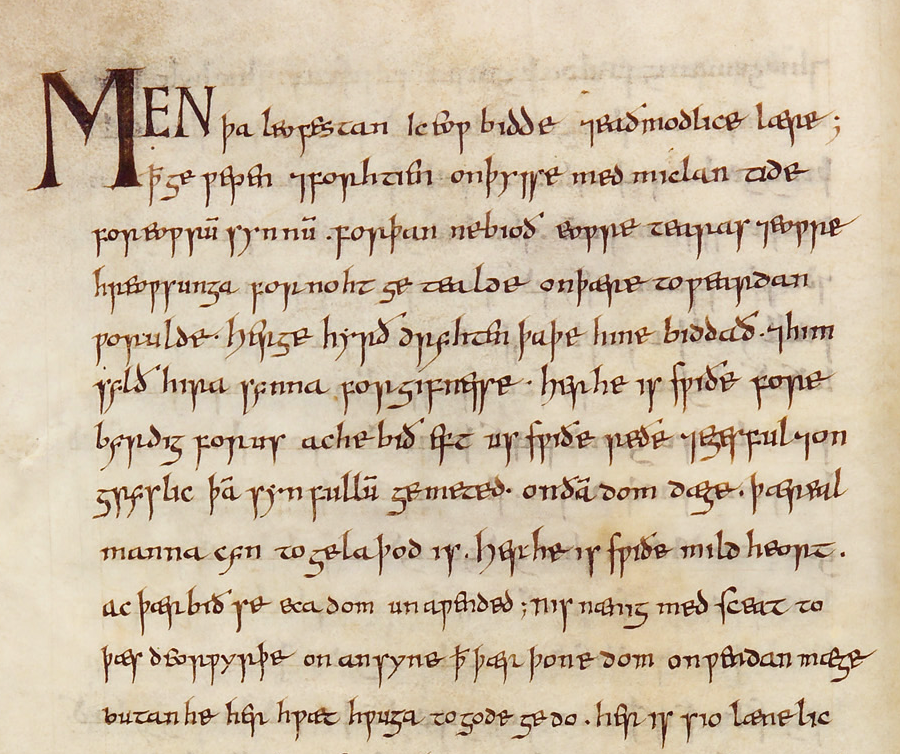 Spring 2023
þæs ofereode, þisses swa mæg
“that passed over; let this too”
learn 
1000 year-old 
English
Dr. Damian Fleming
TR 3:00-4:15